Purpose & Personality
What Makes Us Who We Are?
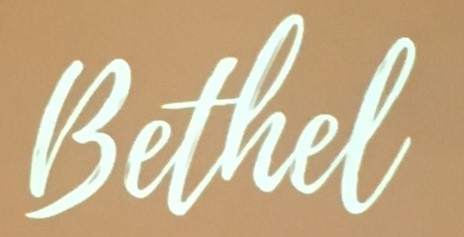 LET’S DISCUSS- 1. People Need Jesus 2. Purpose3. Personality4. The What, Why, Who & How5. 7 Cultural Mountains6. You, Bethel & The Strategic Plan
2
I believe:
The bible is the inspired word of God
Everything in it is for today, possible & my daily roadmap 
We serve a limitless God! 
God always has & wants His best for us
God is the God of impossible
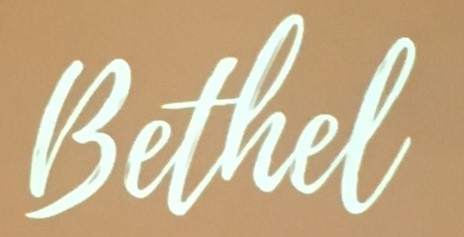 3
[Speaker Notes: A quick introduction of Team 2 and then discuss what we all will be talking about in the presentation. 
19 Characteristics of High Performance
10 Keys to Productivity]
I have a divine purpose
I am ready to release what I need to release
I am ready to receive what I need to receive
I choose to take all limits off God today!
Matthew 19:26 Jesus looked at them and said, “With man this is impossible, but with God all things are possible.” NIV
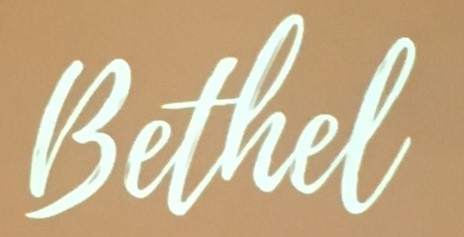 4
[Speaker Notes: A quick introduction of Team 2 and then discuss what we all will be talking about in the presentation. 
19 Characteristics of High Performance
10 Keys to Productivity]
James 2:14 What good is it, my brothers and sisters, if someone claims to have faith but has no deeds? Can such faith save them?

“If you spend too much time thinking about a thing, you’ll never get it done.”  ~ Bruce Lee 

We need a plan of action then walk it out…
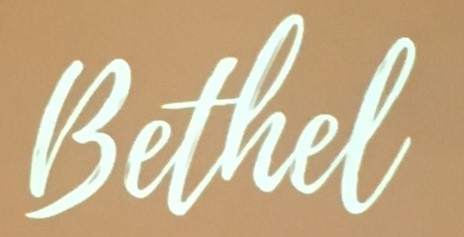 5
[Speaker Notes: A quick introduction of Team 2 and then discuss what we all will be talking about in the presentation. 
19 Characteristics of High Performance
10 Keys to Productivity]
Go w/ me to 2000… Met w/ a purpose coach, took DISC, changed our lives forever-became pastors, got doctorate in ministry & leadership & now we lead, teach, empower & disciple others in purpose & spiritual freedom internationally
6
CONNECRT   EMPOWER  SERVE          BETHER WORSHIP CENTER
The What- Let’s Plan
People are hungry & searching for solutions & answers
PEOPLE NEED JESUS! 
Bethel Worship Center is in the People Business
God is calling us to be READY w/ HIS PLAN!
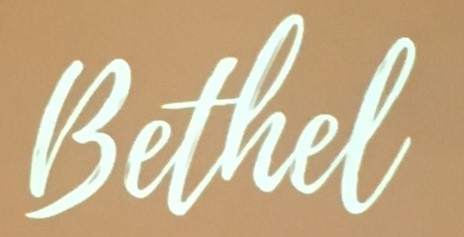 7
The What- Steps
SALVATION- GET FREE- DISCIPLESHIP- SEND THEM OUT
Matt. 28:18 Jesus came & said to them, “All authority in heaven & on earth has been given to me. Go therefore & make disciples of all nations, baptizing them in the name of the Father & of the Son & of the Holy Spirit, teaching them to observe all that I have commanded you. And behold, I am w/ you always, to the end of the age.”
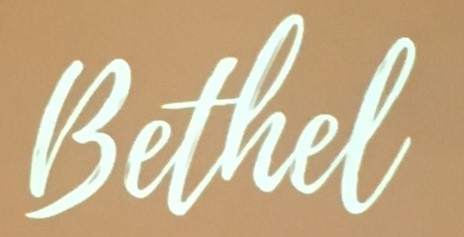 8
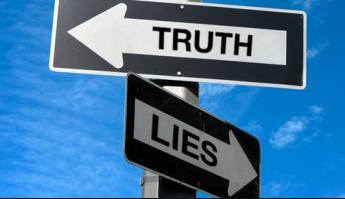 Share God’s truth & change because the truth is worth defending!If we claim to have fellowship with him & yet walk in the darkness, we lie & do not live out the truth.  1 John 1:6
9
CONNECRT   EMPOWER  SERVE          BETHER WORSHIP CENTER
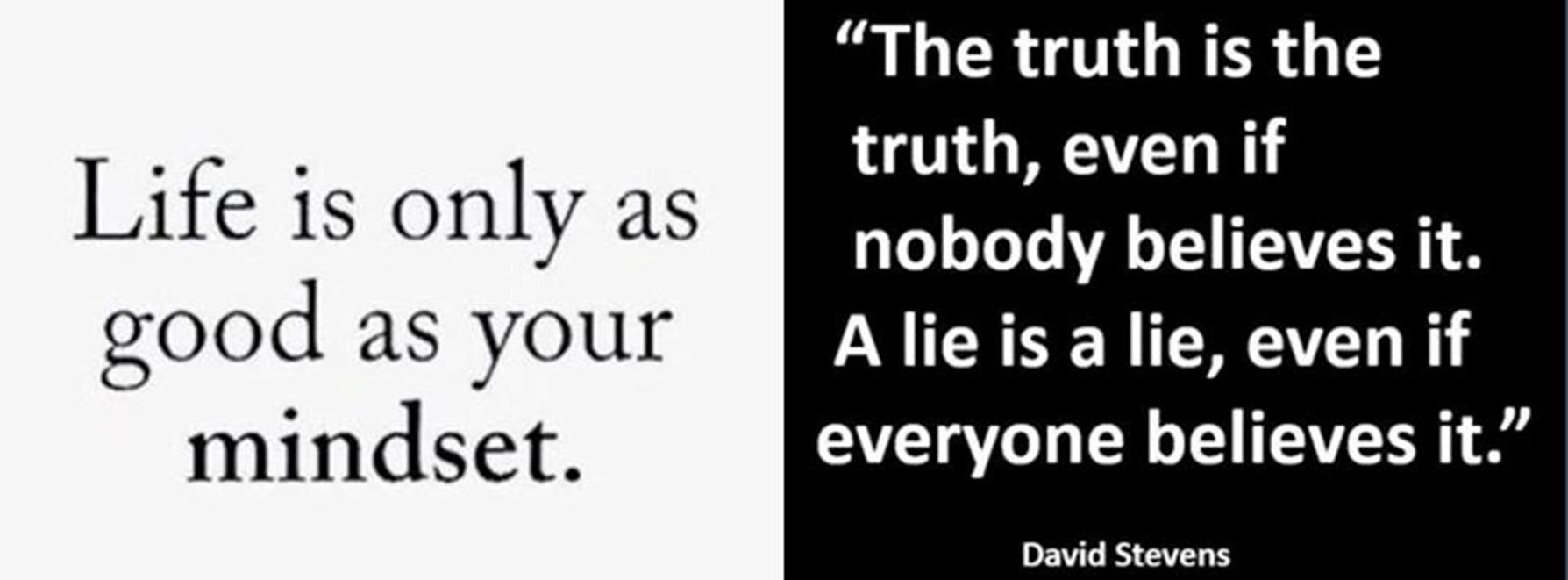 S
10
CONNECRT   EMPOWER  SERVE          BETHER WORSHIP CENTER
World changes & current conditions
World versus God’s Word
Voices- Chaos/Order, Fear/Faith, Victim/Victor
Be careful what you expose yourself to- (tv, books, people, internet, music, etc.)
The Why- People Need Jesus So We Must Be Ready
CONNECRT   EMPOWER  SERVE          BETHER WORSHIP CENTER
11
Exposure Influences Destiny & Purpose
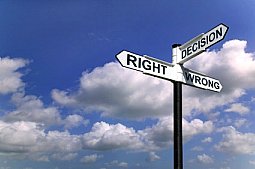 Exposure Governs Thinking  	 
Thinking Governs Emotions 
Emotions Govern Decisions 	 
Decisions Govern Actions      
Actions Govern Destination, Destiny & Purpose
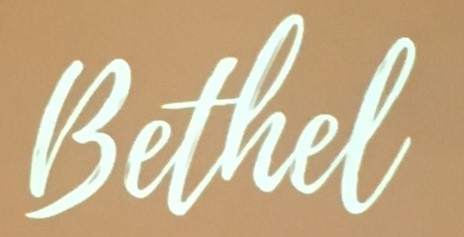 12
The Why- Freedom & Serving
Galatians 5:13 You, my brothers & sisters, were called to be free. But do not use your freedom to indulge the flesh; rather, serve one another humbly in love. 
The 7 Cultural Mountains
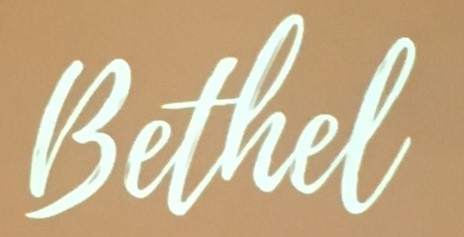 13
FAMILY
RELIGION & FAITH
EDUCATION
GOVERNMENT & LAW
MEDIA, NEWS & COMMENTARY
ARTS & ENTERTAINMENT
BUSINESS & ECONOMICS
the 7 Cultural Mountains
Which one are you called to transform?
CONNECRT   EMPOWER  SERVE          BETHER WORSHIP CENTER
14
You Have Potential & Passion to Reform a MountainAs.for you, the anointing you received from him remains in you & you do not need anyone to teach you. But as his anointing teaches you about all things & as that anointing is real, not counterfeit—just as it has taught you, remain in him. 1 John 2:27
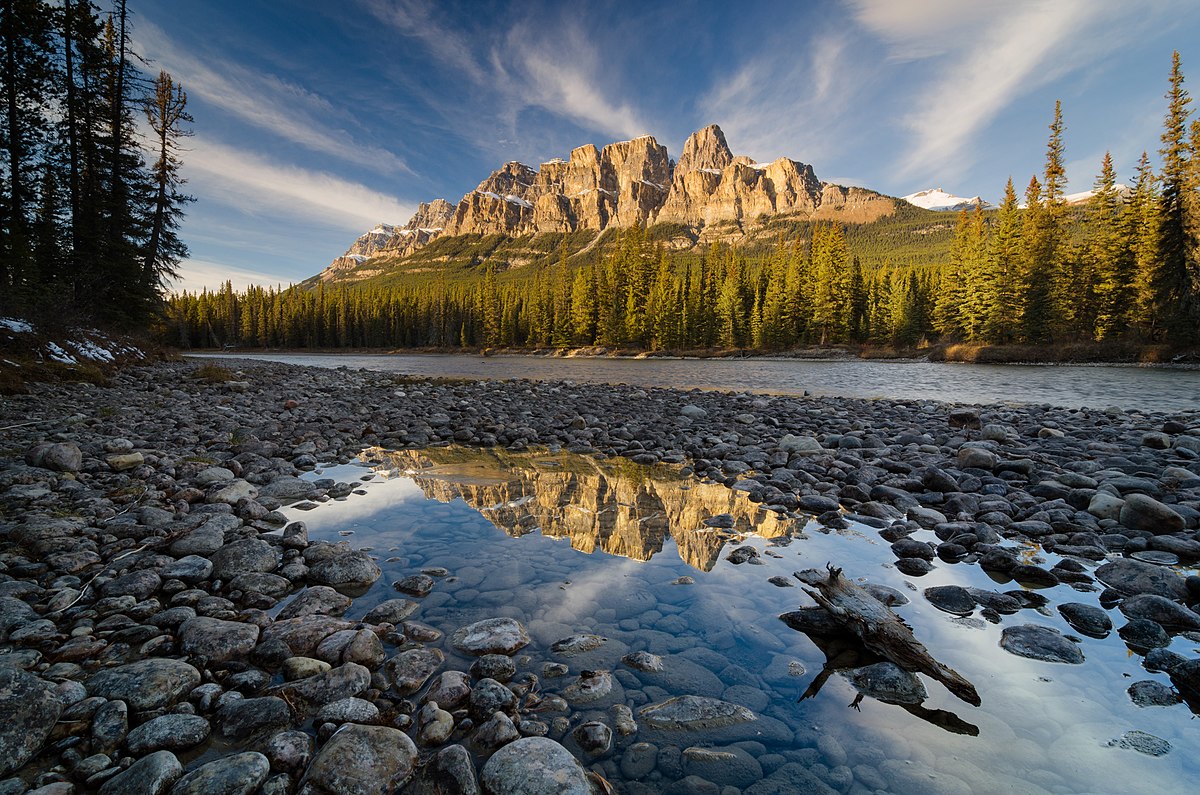 This Photo by Unknown Author is licensed under CC BY-SA
The Who- YOU- Bethel People
DISC Personality System- 
Enables you to understand yourself better to achieve your goals & purpose w/ a growth mindset 
Helps Bethel connect you w/ Kingdom needs 
Shows how your preferences & thinking influences where you are most successful
Shows how you respond to your environment
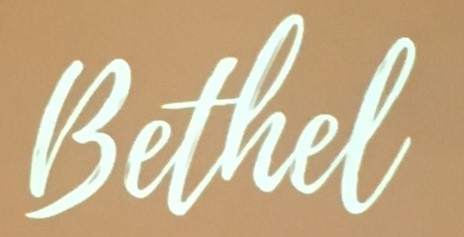 16
Discover Your Purpose
PURPOSE- the reason for which something is done or created or for which something exists
You have a PURPOSE! A big idea & passion incredibly valuable for others
You have knowledge, expertise & a story/testimony
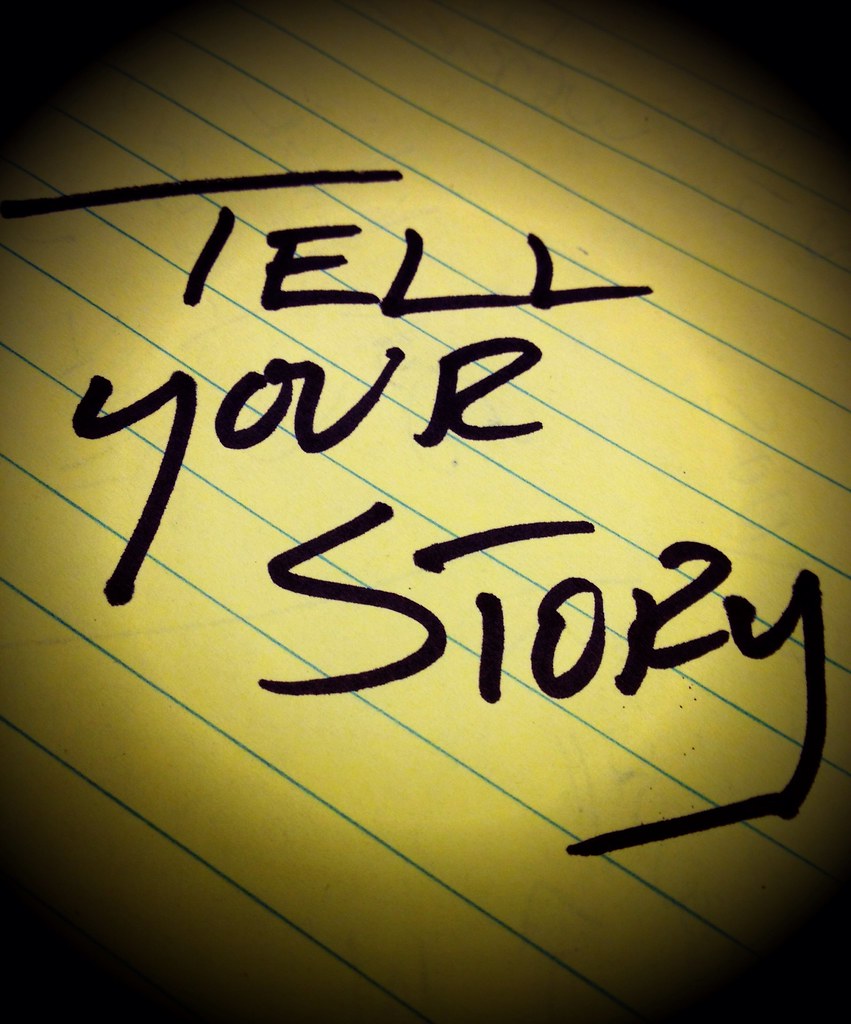 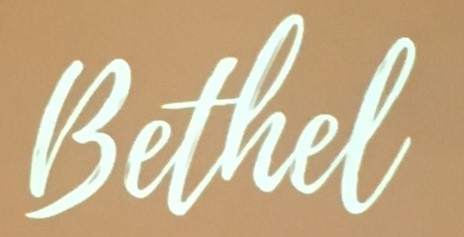 17
This Photo by Unknown Author is licensed under CC BY
Your Purpose Story
Your testimony can save a life & change a heart- not alone
Rev. 12:11 They triumphed over him by the blood of the Lamb and by the word of their testimony; they did not love their lives so much as to shrink from death.
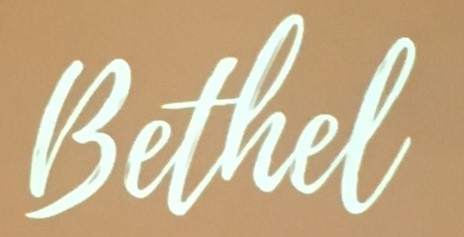 18
Purpose
Limiting beliefs? Does it line up w/ God’s Word? 
Eph. 6:12 For our struggle is not against flesh and blood, but against the rulers, against the authorities, against the powers of this dark world and against the spiritual forces of evil in the heavenly realms.
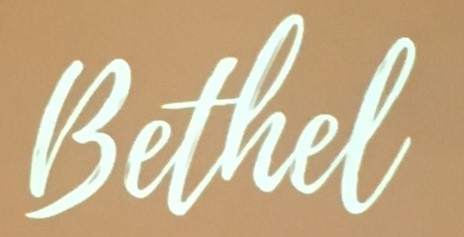 19
God’s Purpose for YOU!
Daniel 7:10 A river of fire was flowing, coming out from before him. Thousands upon thousands attended him; ten thousand times ten thousand stood before him. The court was seated, and the books were opened.
Phil. 1:6  Being confident of this, that he who began a good work in you will carry it on to completion until the day of Christ Jesus.
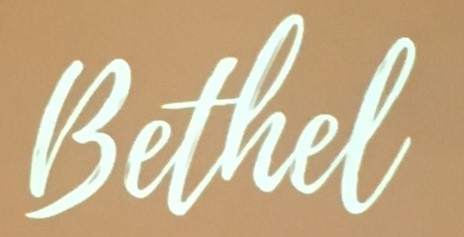 20
Discover Your Purpose & Place of Choice w/ TEAMS
You are equally & awesomely gifted. 
Identify & appreciate the differences.

The TEAMS Profile-
T- Theorist
E- Executor
A- Analyzer
M- Manager
S- Strategist
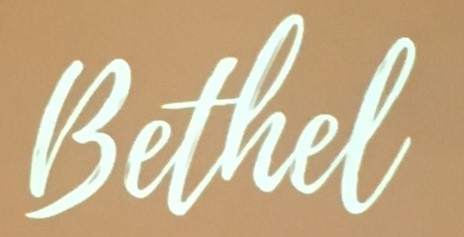 21
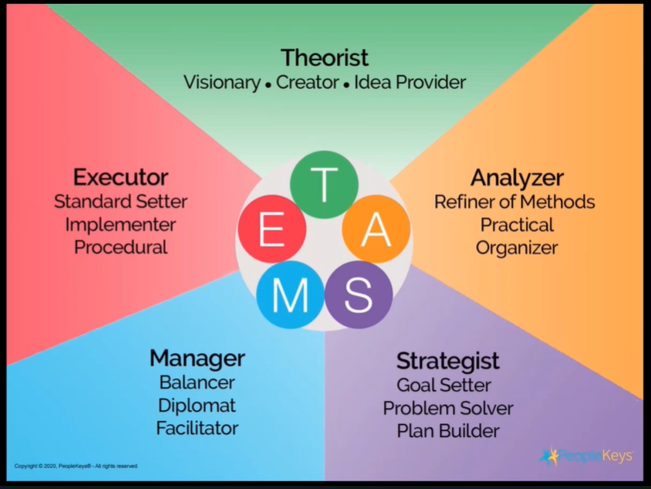 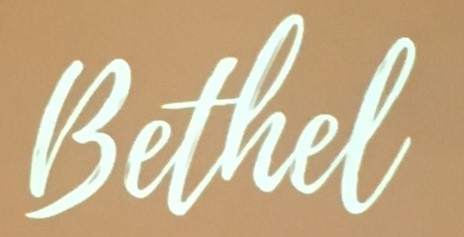 22
Personality
Personality- the combination of characteristics or qualities that form an individual's distinctive character
People are different yet predictably so! 
Are you change receptive or change resistant? Natural leader or prefer “behind the scenes”? People or task-oriented? 
When I understand me then I can understand you better & communicate more effectively
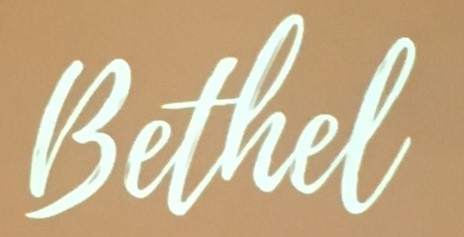 23
DISC Personality
Understanding behavioral styles helps you- 
become a better communicator
appreciate the differences in others 
positively influence those around you
DISC stands for: 
Dominance  Influencing  Steadiness & Conscientious
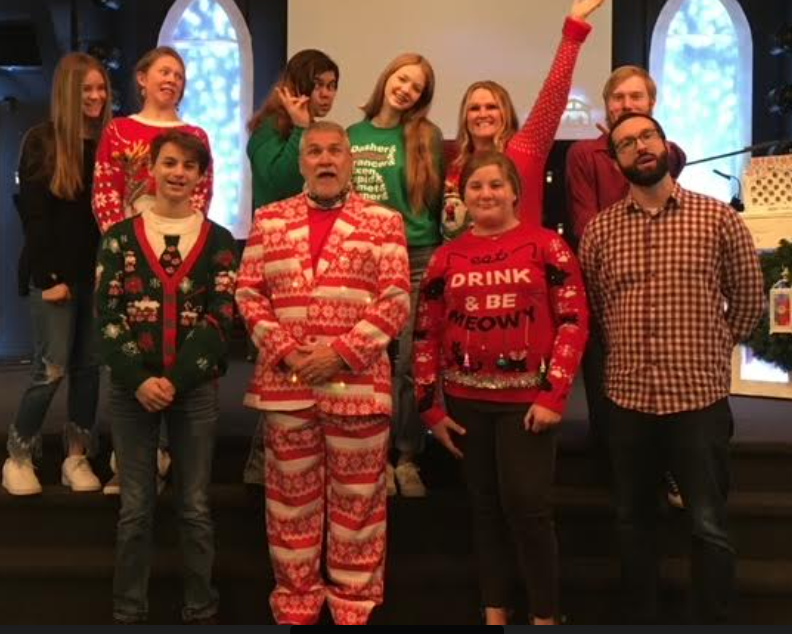 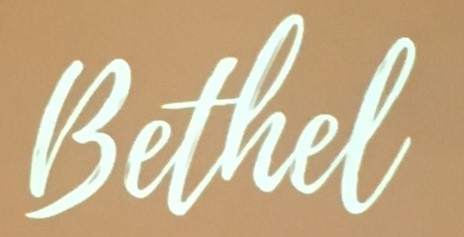 24
DISC Personality
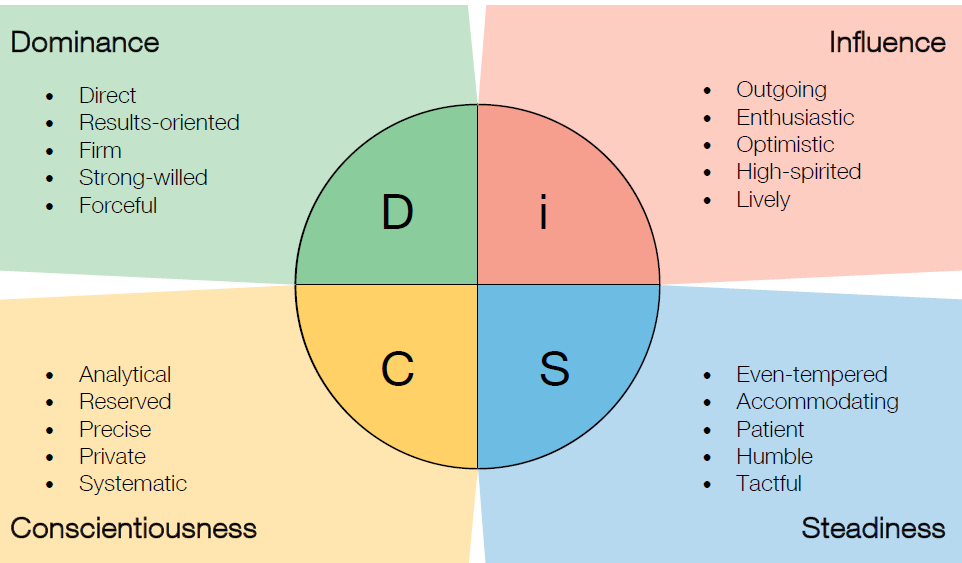 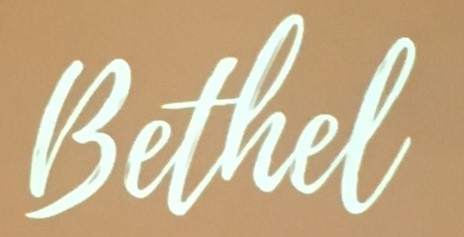 25
DISC Personality
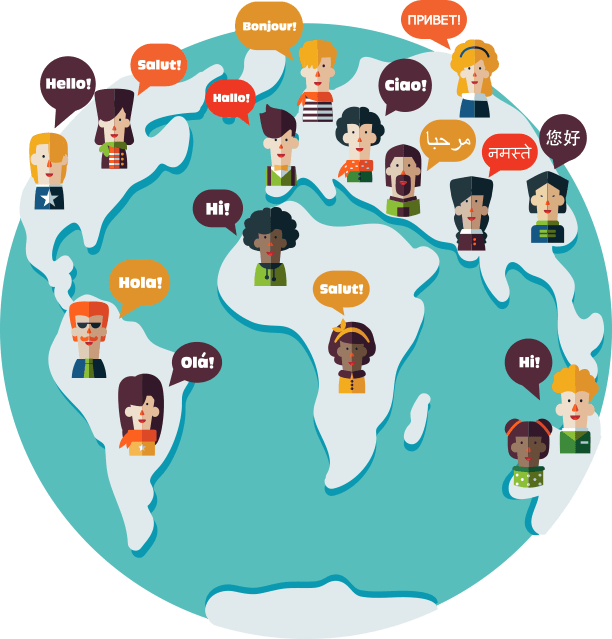 The DISC Personality System is: 
A universal language of behavior
A tool to bring people together around their differences & similarities 
A tool for diversity awareness &
Concentrates on positive strengths
Helps reduce misunderstandings to resolve conflicts
Helps realize purpose & right placement of interest
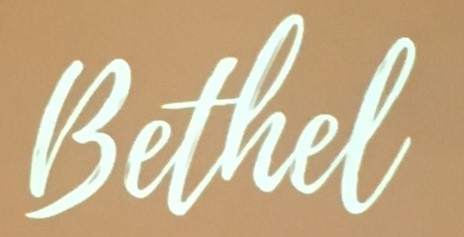 26
You can operate in highest level of your passion
Ensures tasks best fit personality style & strengths to fully use potential 
High “C” personality styles strong in planning, systems, orchestration
High “S”- valuable at listening, teamwork, follow-through
High “I”- are great at persuading, enthusiasm, entertaining
High “D”- have administration, leadership, determination
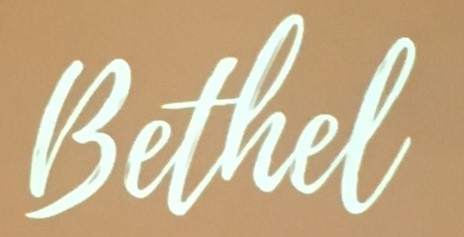 27
Equipping & Investing in YOU!
Pastors Earl & Janine & Bethel believe in YOU! 
What are YOU worth? A soul worth?
Want to equip & partner w/ you to discover purpose & place for our future
Bethel investing $20 & you invest $20- Cost of one meal- Research shows…..
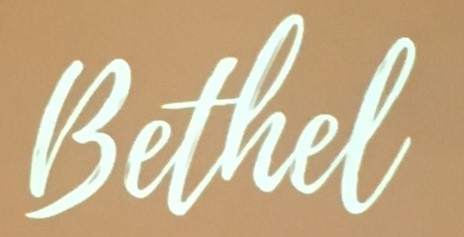 28
The How & The Process
Put your info- Name, Phone, Email & Payment type on the clipboard form
You will receive an invitation email from Dr. Sheila Hunt to complete the DISC & TEAMS profiles through People Keys
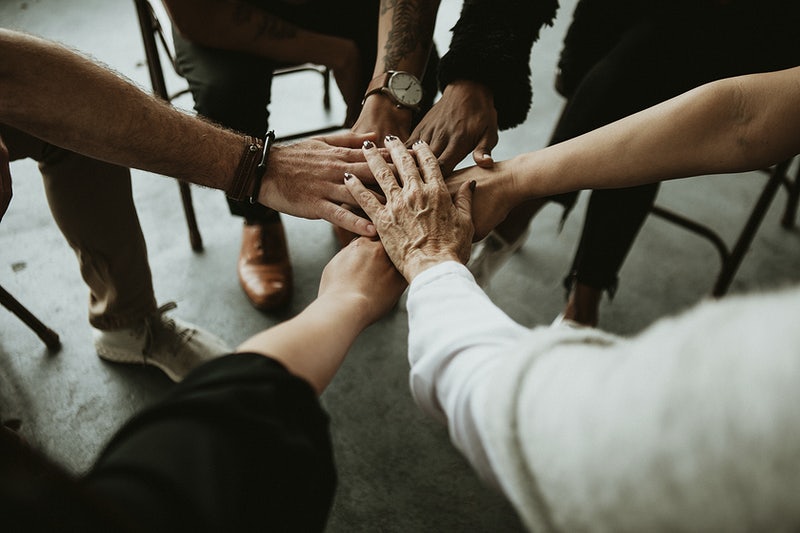 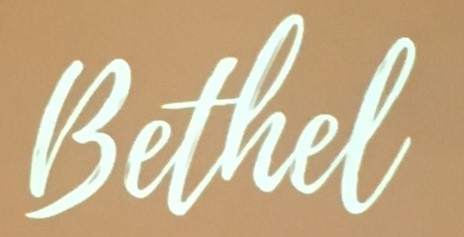 29
The Invitation to Participate
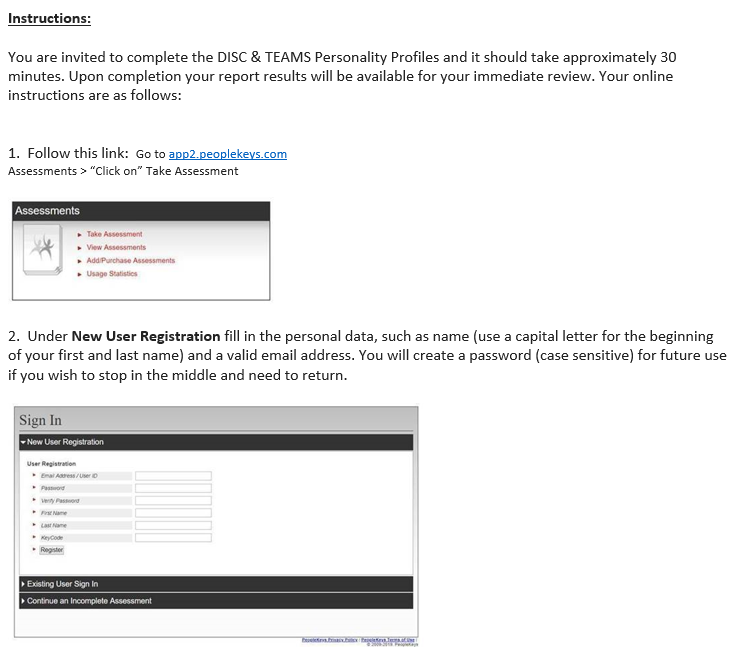 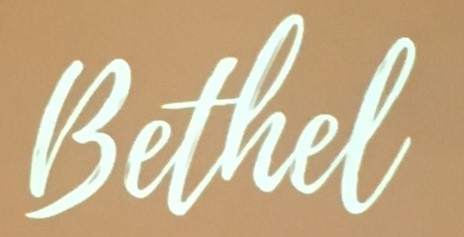 30
The Process- The How
Complete your DISC & TEAMS Profiles within 10 days- 24 questions- approx. 20-30 mins.
Your personal report will be sent to you upon completion
Group debrief of personality styles and area of interest for Bethel Team- Mark calendar- Wednesday, May 12th 6pm OR Sunday, May 16th at 5:30 pm.
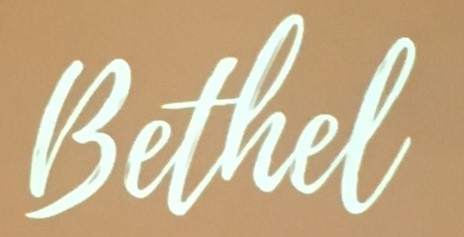 31
Whether you have never heard of DISC & TEAMS personality profiles, taken something like it, or are a behavior analyst like me we’re all called to know our purpose, lead people to Jesus, help them get free & disciple them. Freedom starts w/ having Jesus in your heart. Father God, forgive me for what I’ve done wrong. Jesus, come into my heart, take my life and make it all you want it to be & fill me w/ your Holy Spirit.
32
CONNECRT   EMPOWER  SERVE          BETHER WORSHIP CENTER
Action Plan…
Look at volunteer opportunities at Bethel 
Preparing for ministries, harvest & training- Tommy Barnett & Dream Center
What purpose, cultural mountain & place are you called to?
Purpose classes 
Strategic Planning & Committees
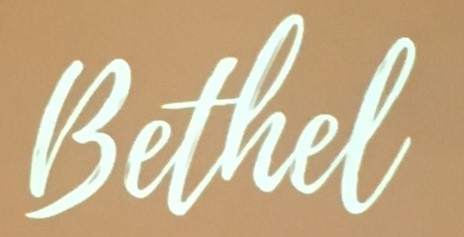 33
Informationbecomesrevelationleading totransformation& reformation
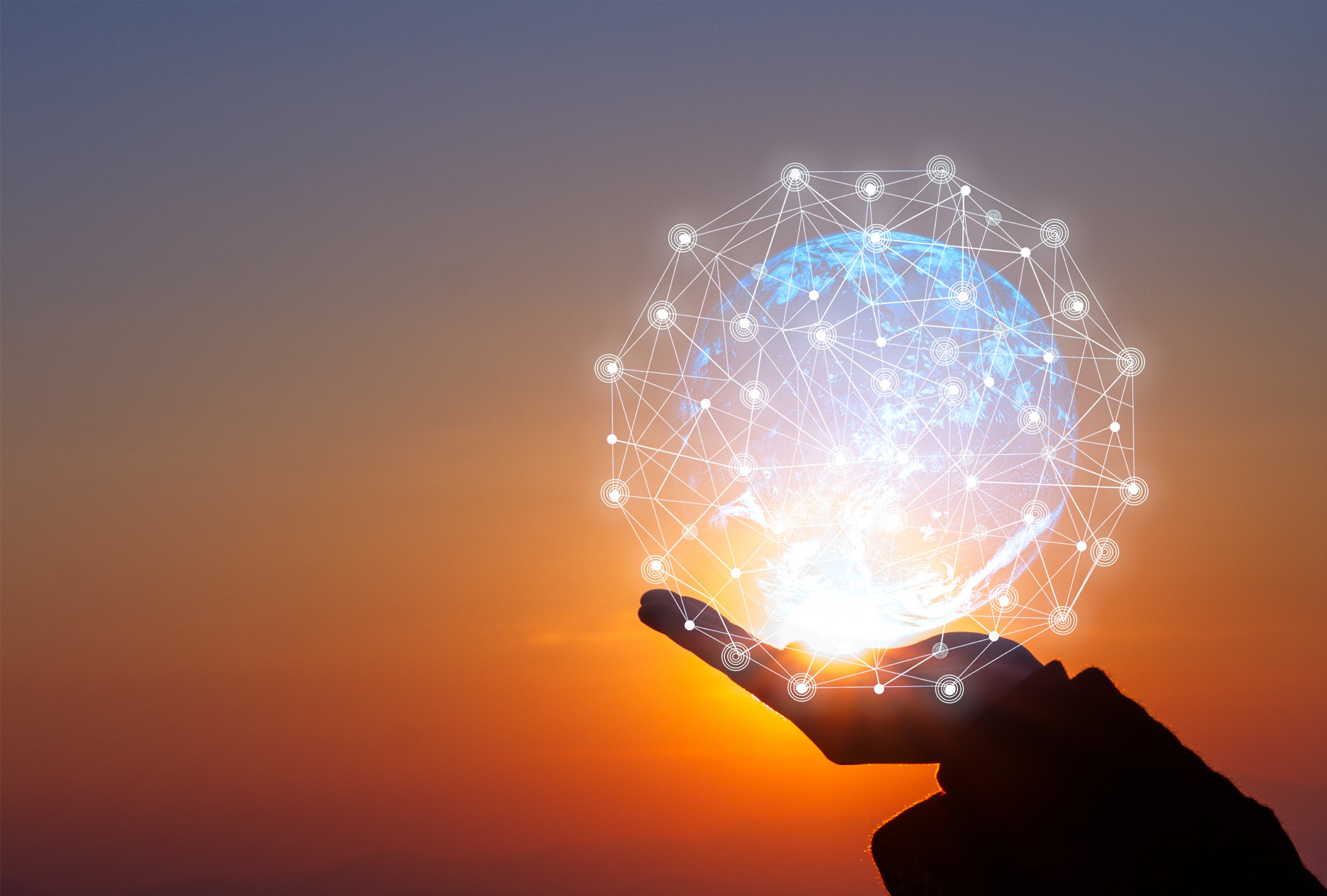 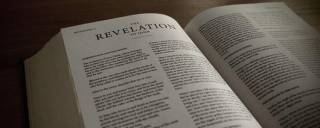 QUESTIONS?
THANK YOU FOR BEING AN ACTIVE PART OF TEAM BETHEL! 
T- Together
E- Everyone 
A- Achieves
M- More
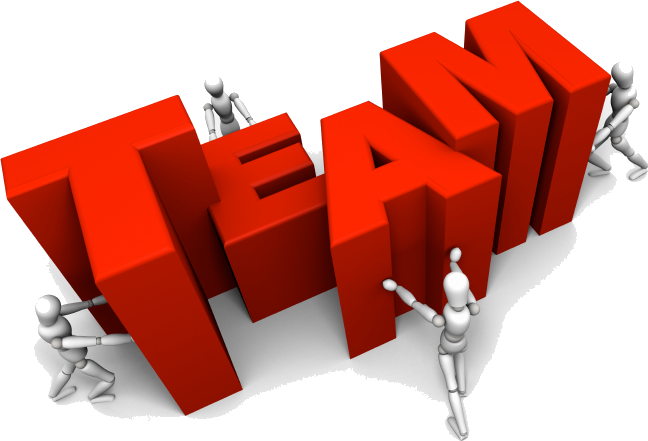 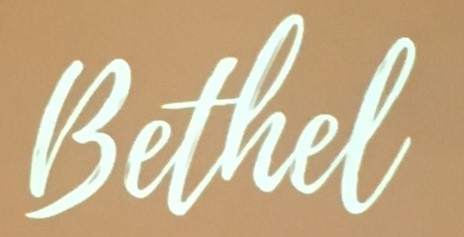 35
Ten Keys to a Productive & High Performing Team
Goals
Roles
Interdependence
Leadership
Communication & feedback
Discussion
Decision-making & planning
Implementation & evaluation 
Norms & individual differences
Structure
Cooperation & conflict management
36